HIGIENE E SAÚDE
HIGIENE E SAÚDE
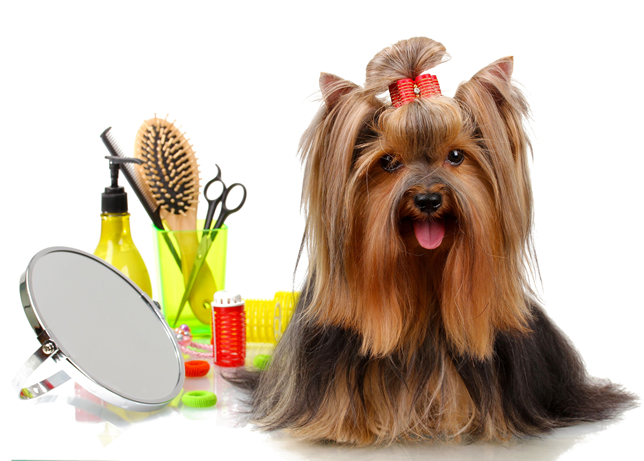 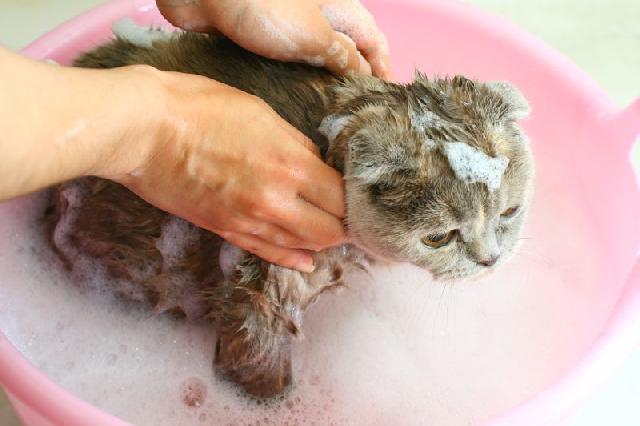